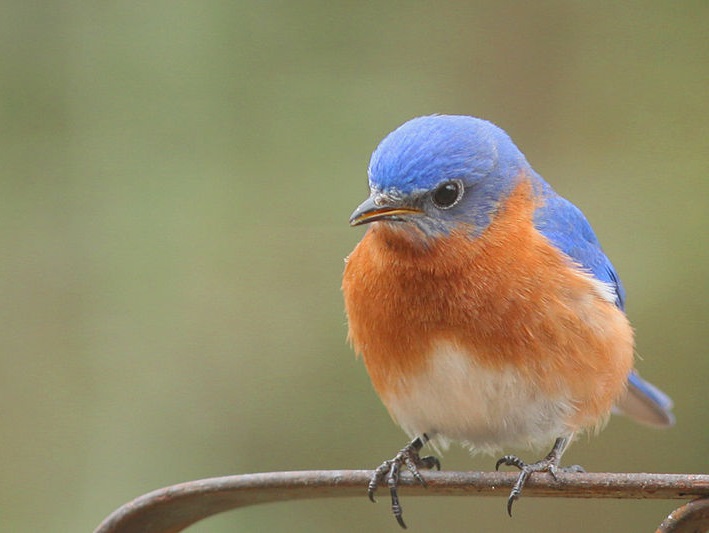 Bluebird Basics
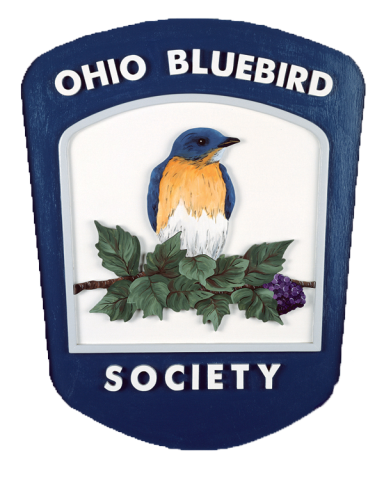 Joan Eckhardt
[Speaker Notes: Ohio Bluebird Society, Inc. (OBS) was formed in 1987 for the purpose of supporting the return and the perpetuation of the Eastern Bluebird and other native cavity nesting birds in Ohio. To this end, OBS strives for the best methods to use, conserve and create habitat for the protection of these birds.]
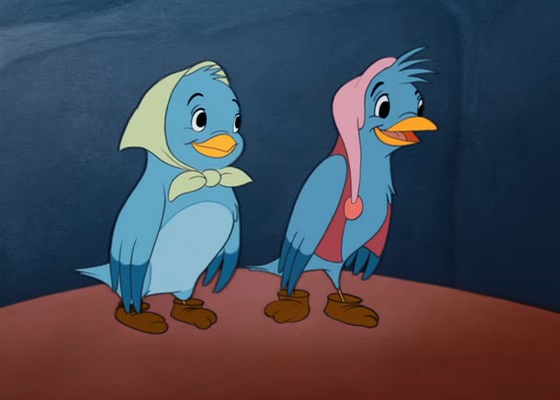 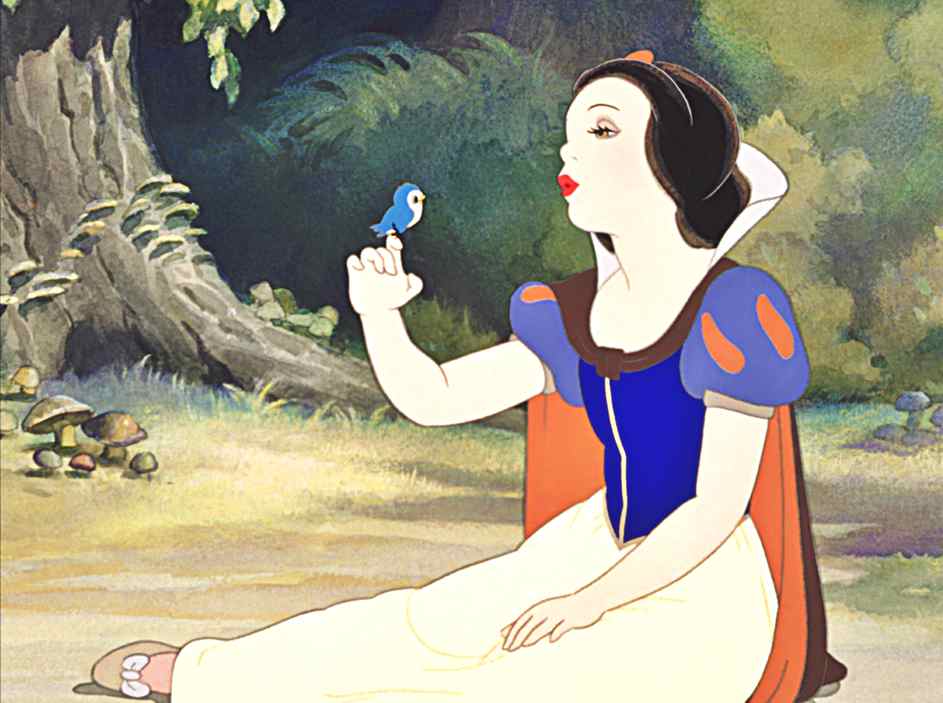 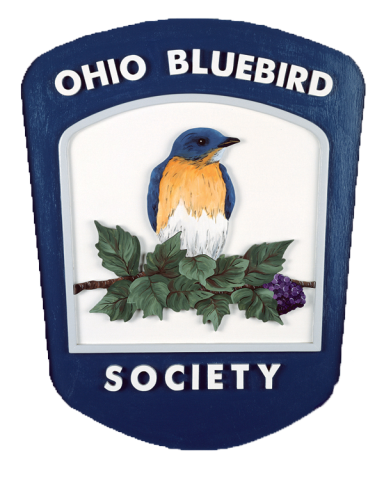 [Speaker Notes: Bluebirds are beloved visitors to our backyards and have long been symbols of joy and hope. During this program we will discuss the natural history of the bluebird and what you can do to help protect these birds.]
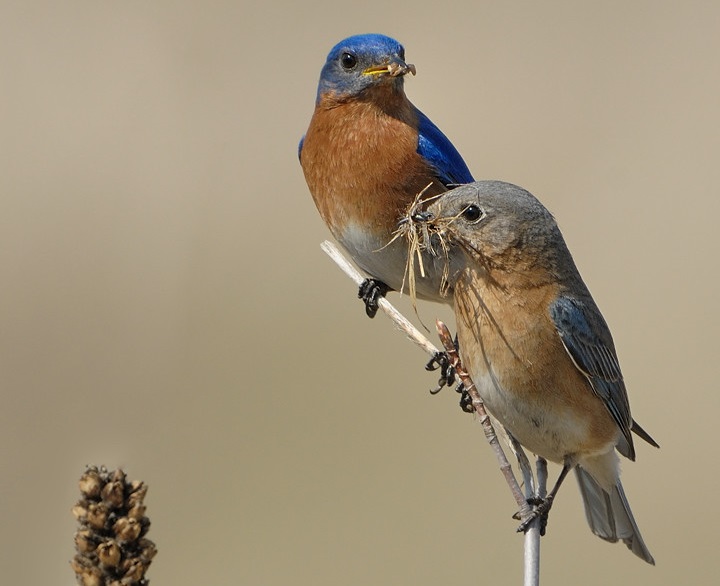 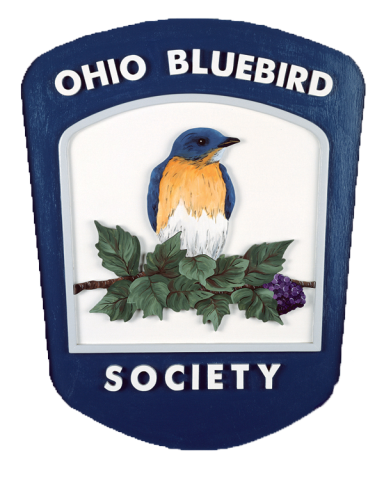 [Speaker Notes: Bluebirds are members of the thrush family which also includes the robin. The males are a more vibrant blue. The females are a paler grey tinged with blue.]
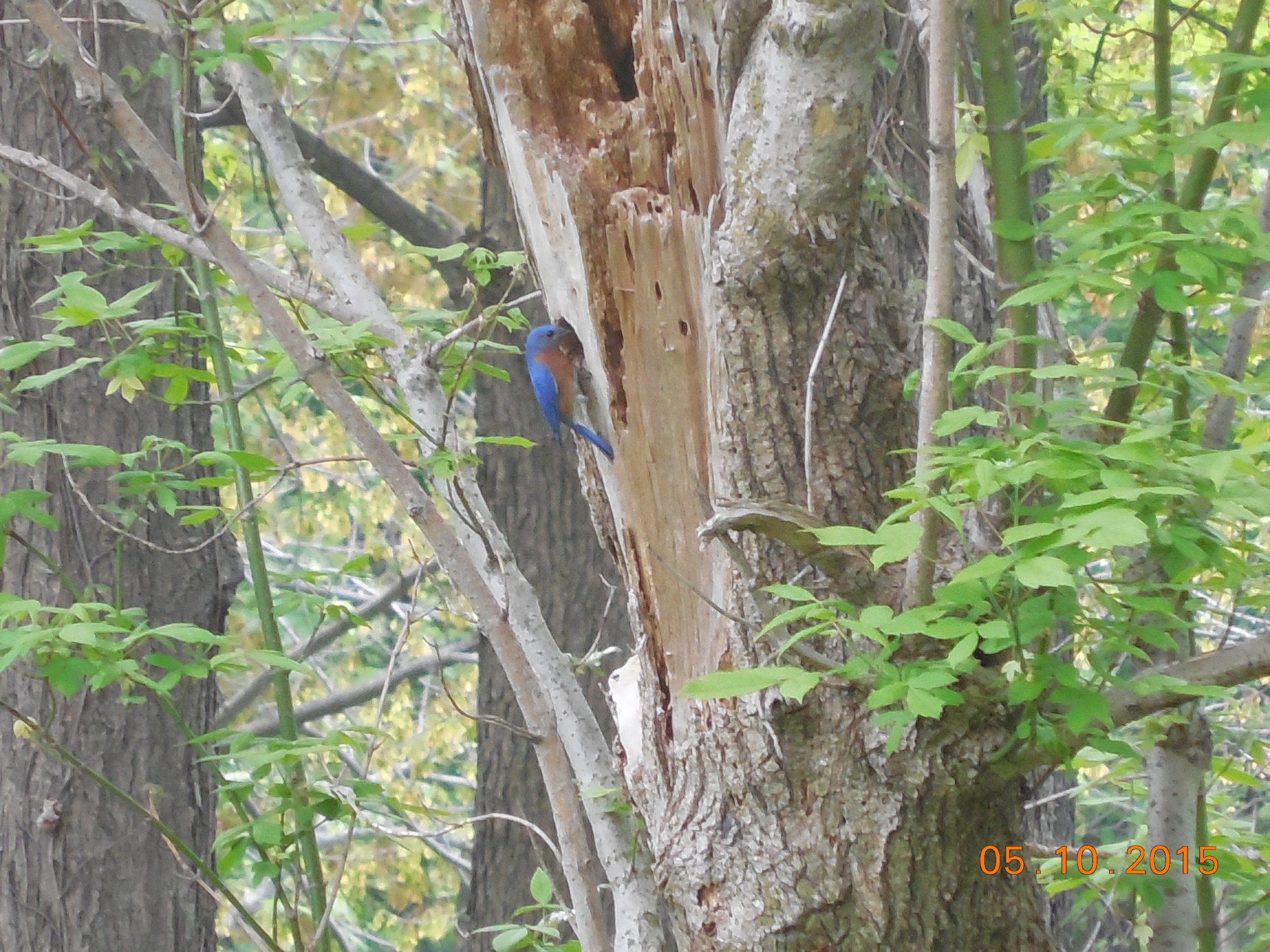 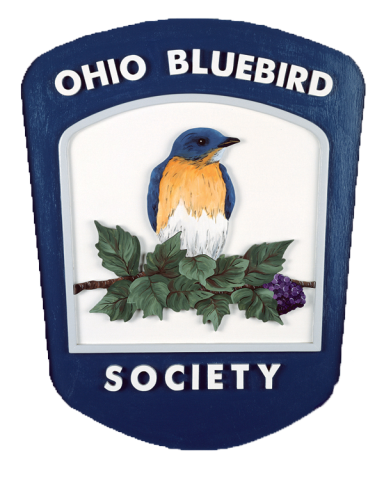 Penny Brandau
[Speaker Notes: Bluebirds are secondary cavity nesters. This means they use existing cavities either naturally occurring or excavated by other birds or squirrels.]
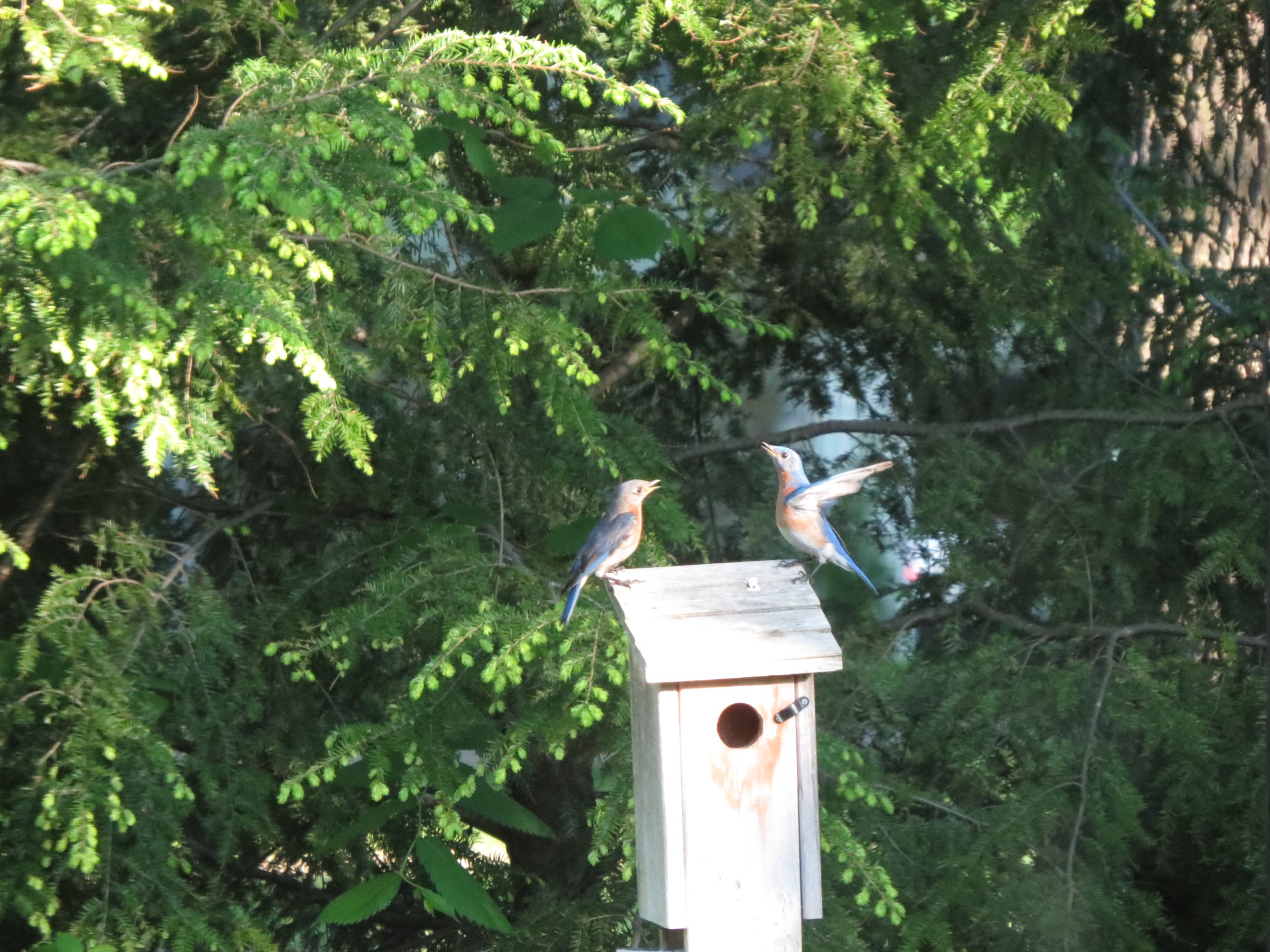 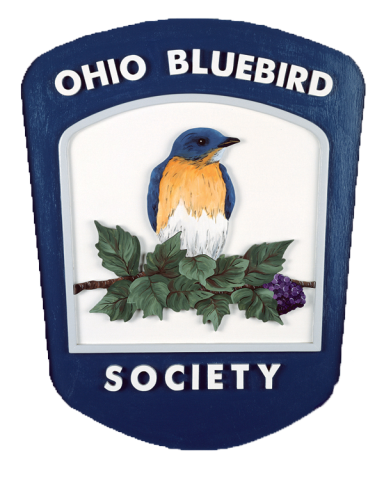 Penny Brandau
[Speaker Notes: The male Eastern Bluebird displays at his nest cavity to attract a female. He brings nest material to the hole, goes in and out, and waves his wings while perched above it. That is pretty much his contribution to nest building; only the female Eastern Bluebird builds the nest and incubates the eggs. (cornell copy).]
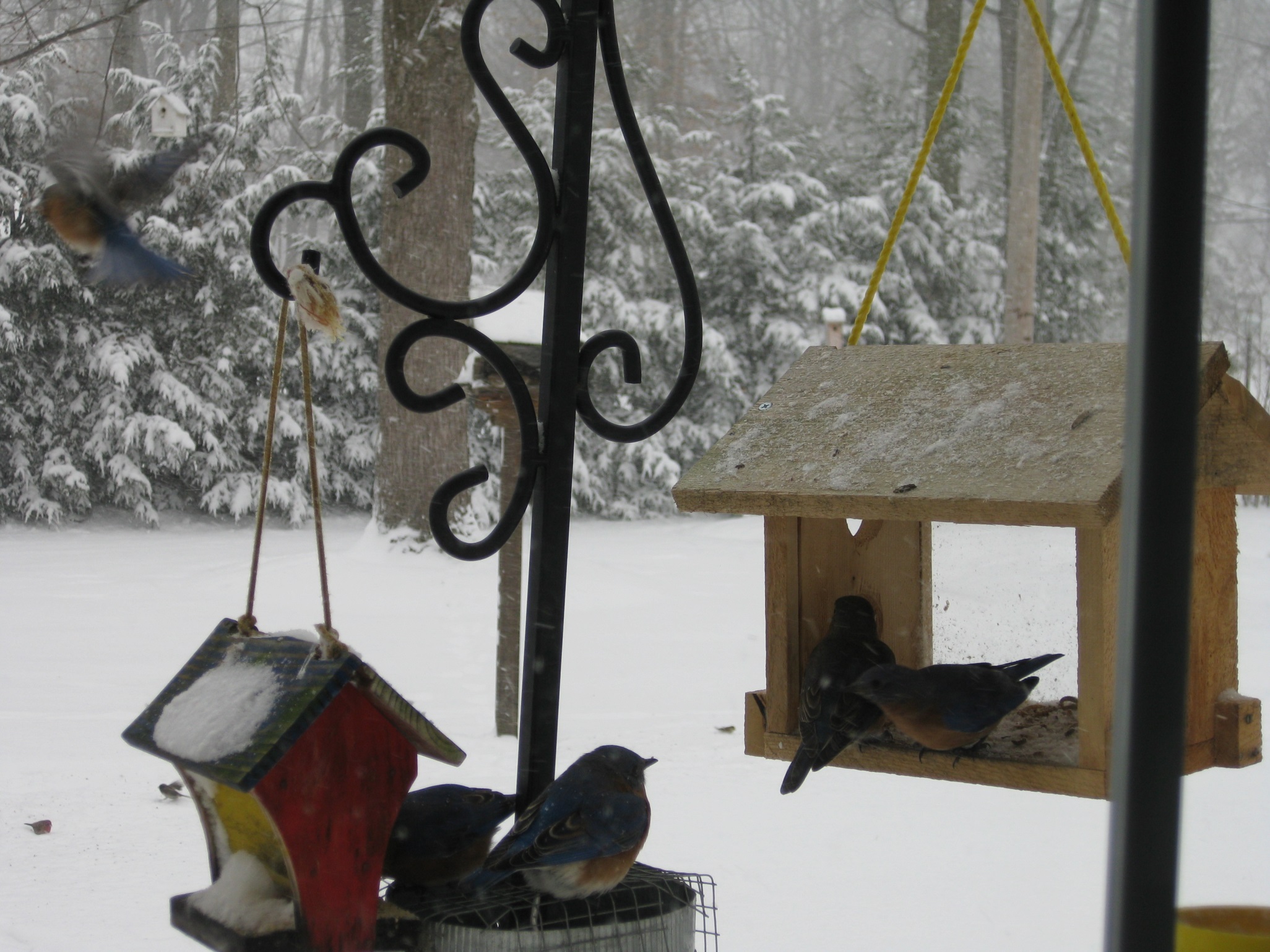 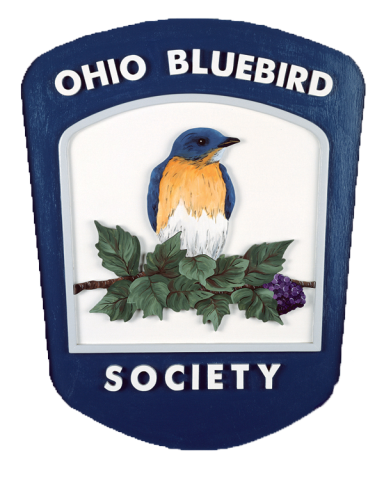 Penny Brandau
[Speaker Notes: Eastern Bluebirds typically have more than one successful brood per year. Young produced in early nests usually leave their parents in summer, but young from later nests frequently stay with their parents over the winter. (cornell copy)]
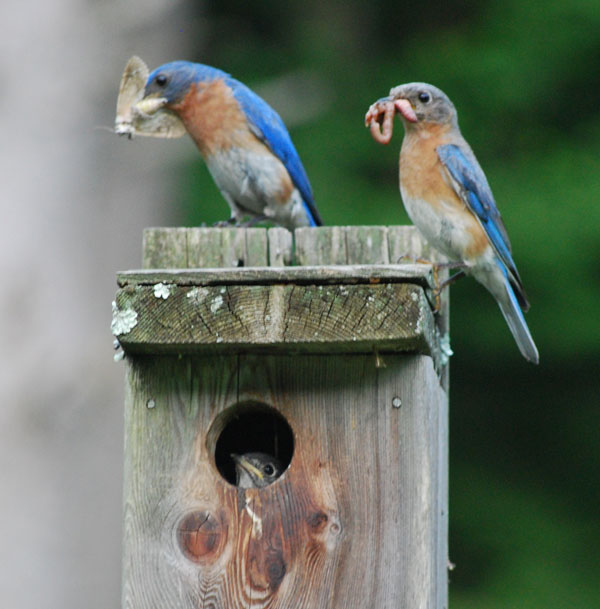 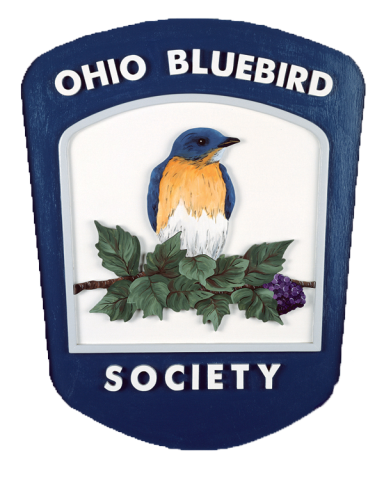 [Speaker Notes: Both parents help in feeding the young]
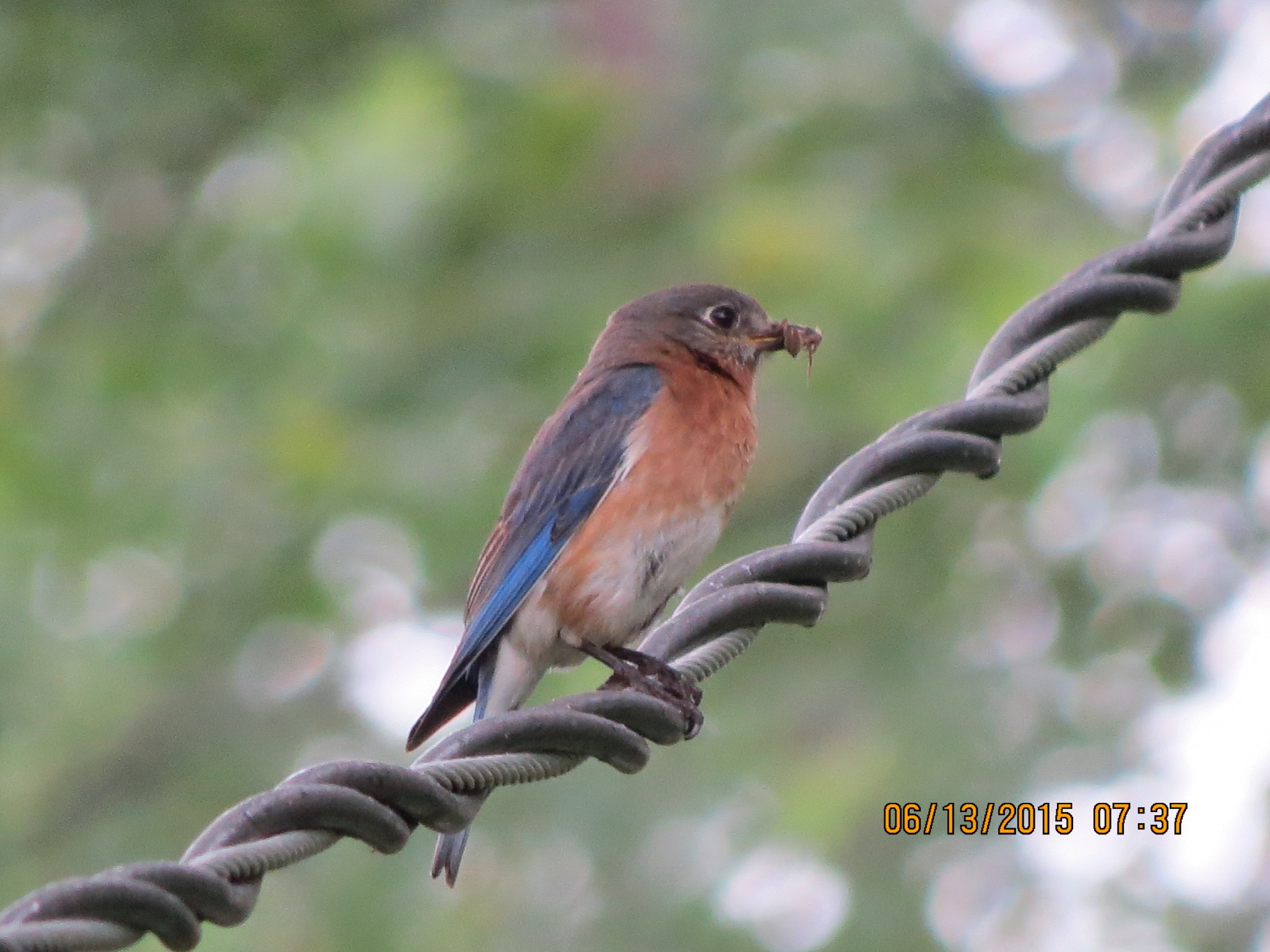 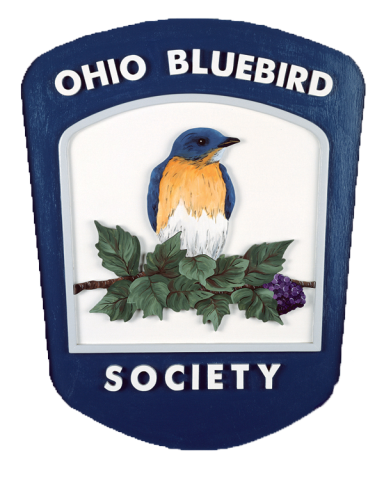 Penny Brandau
[Speaker Notes: Insects caught on the ground are a bluebird’s main food for much of the year. Major prey include caterpillars, beetles crickets, grasshoppers, and spiders. In fall and winter, bluebirds eat large amounts of fruit including mistletoe, sumac, blueberries, black cherry, tupelo, currants, wild holly, dogwood berries, hackberries, honeysuckle, bay, pokeweed, and juniper berries. Rarely, Eastern Bluebirds have been recorded eating salamanders, shrews, snakes, lizards, and tree frogs.(cornell copy)]
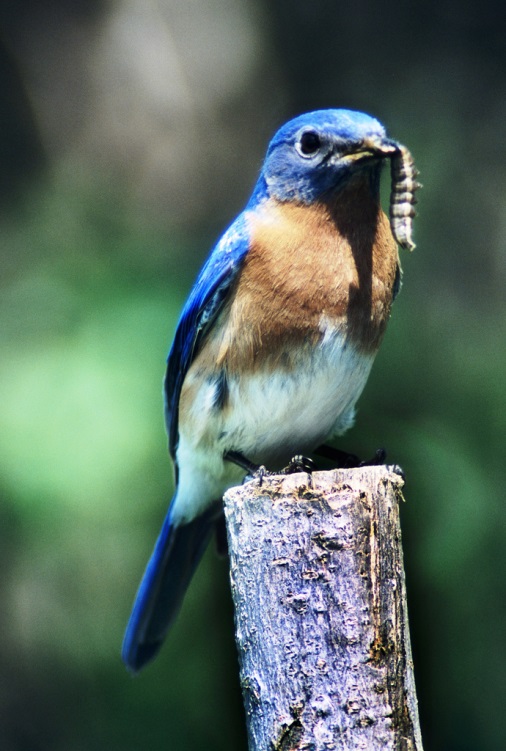 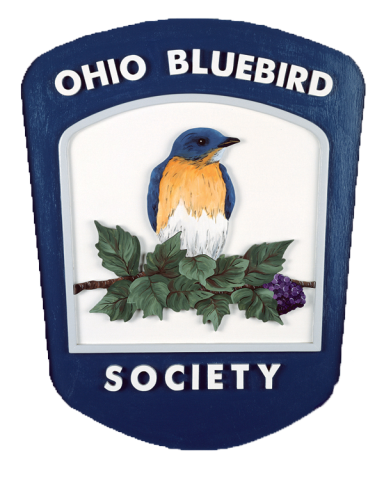 Herbert Lange
[Speaker Notes: Bluebird populations increased as Ohio forests were turned into farm fields and pastures. Not only did this create a new source of food (ground dwelling insects in these fields), but the fence posts create a wonderful new set of cavities for nesting.]
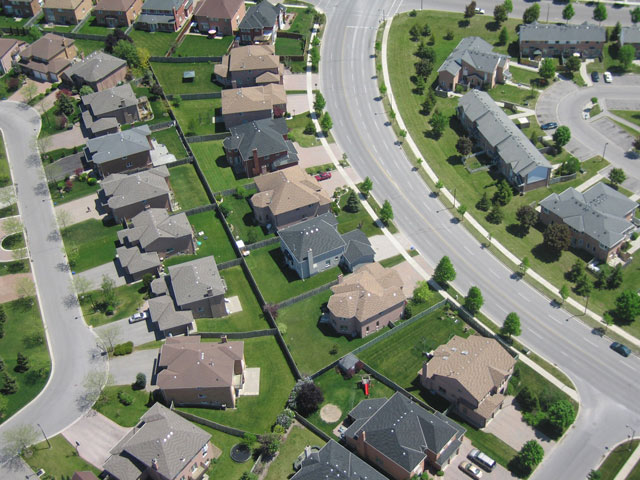 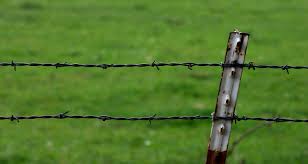 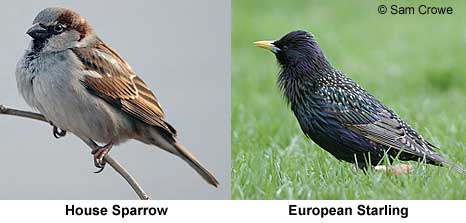 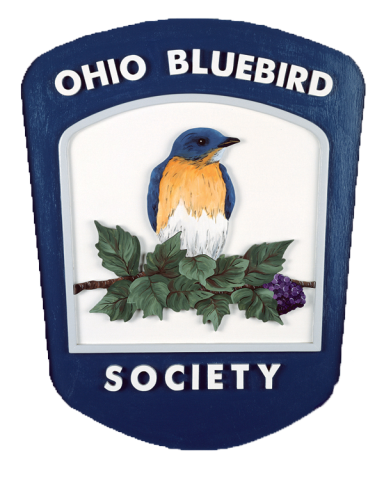 [Speaker Notes: (house sparrow, starling, urban development, steel fence post) So what went wrong for the Bluebird? As human populations increased open areas decreased, standing dead trees were considered unsightly. Introduced species like the starling and house sparrow began competing for dwindling cavities, and farmers switched from wooden posts to steel. Pesticide use increased, reducing the number of healthy insects for the birds to feed on. This resulted in losses of up to 90% of the population.]
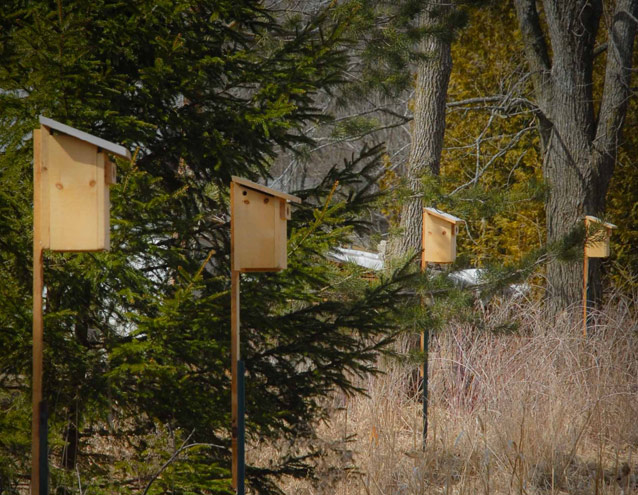 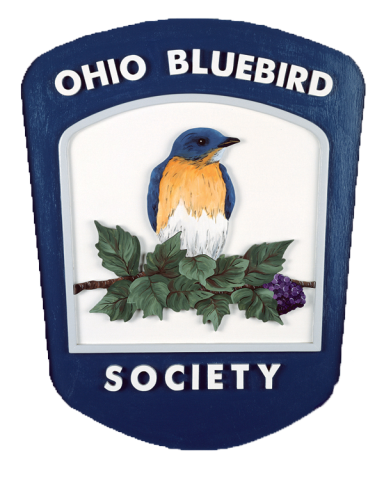 [Speaker Notes: People became concerned about the loss of the bluebirds and began looking for ways to help them. Artificial nest boxes and nest box trails were developed in the 1930 to provide nesting sites.]
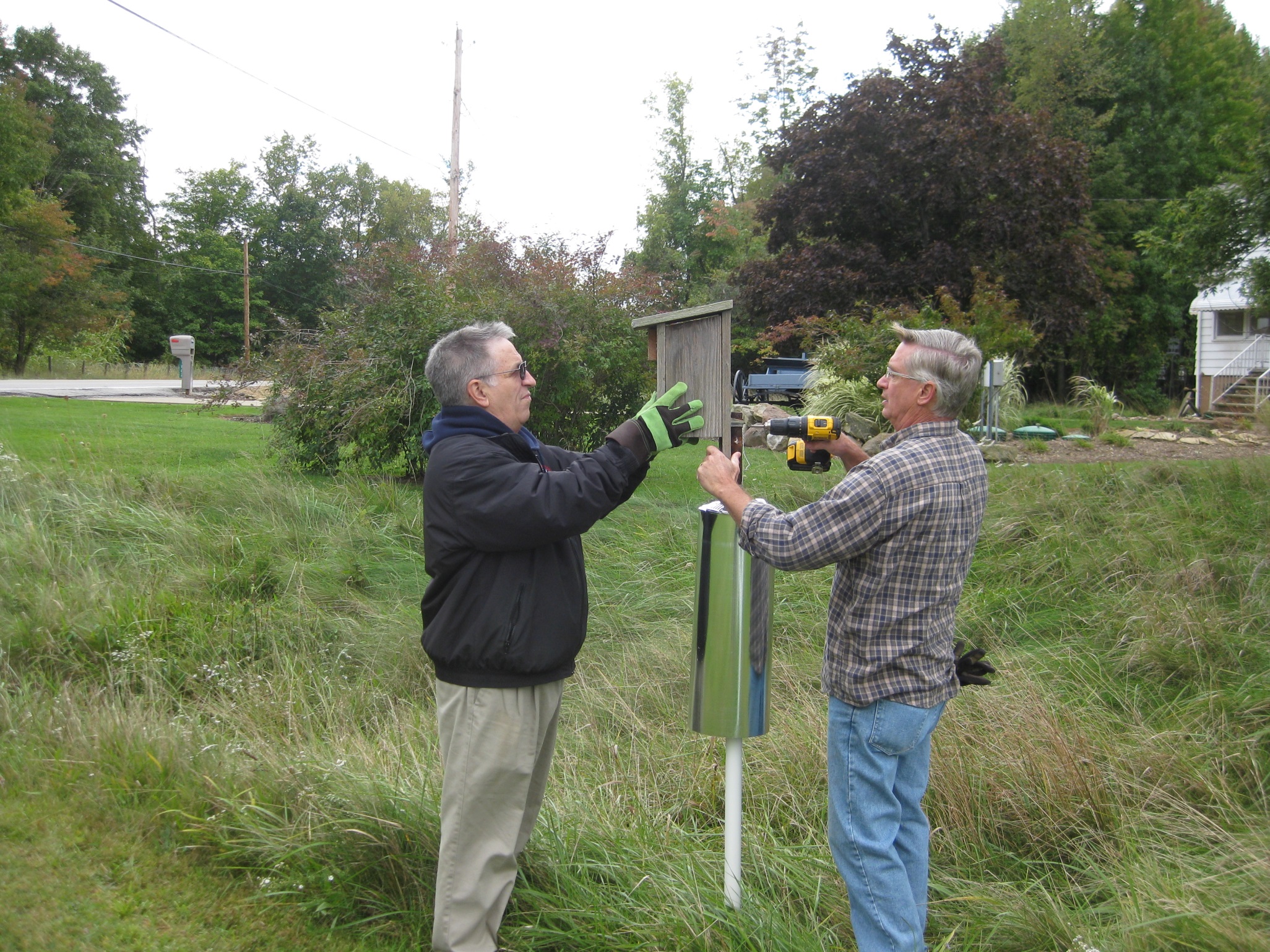 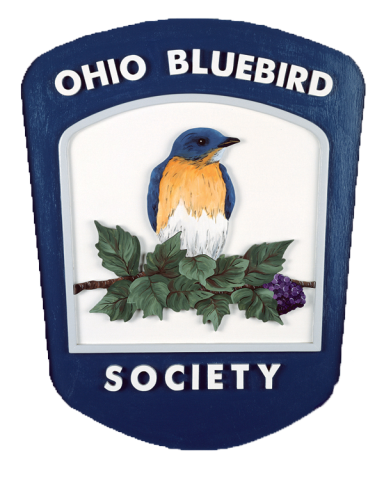 Penny Brandau
[Speaker Notes: Today thanks to the concern and hard work of many bluebird enthusiasts, Eastern Bluebird populations increased by almost 2 percent per year between 1966 and 2010, according to the North American Breeding Bird Survey.]
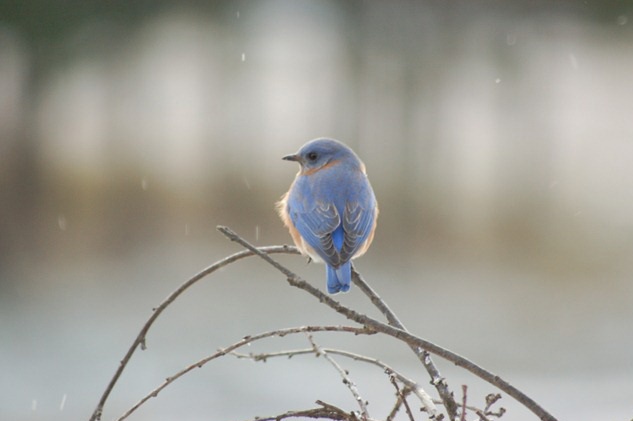 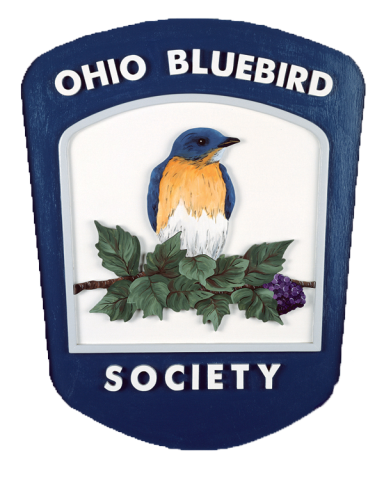 Marcella Hawkins
[Speaker Notes: How can you get involved? Whether you decide to put up one box in your backyard or create “Bluebird Trail” Of 5 or more boxes, you can make a difference.]
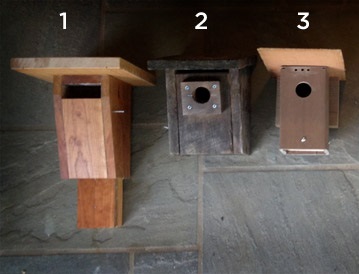 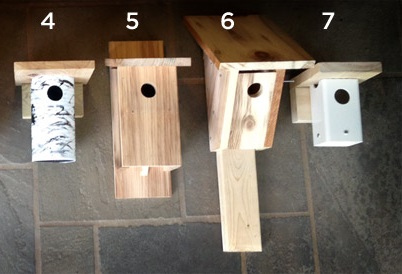 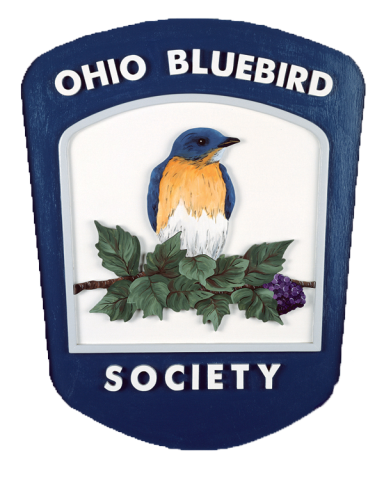 [Speaker Notes: There are any different styles of nesting boxes. All have advantage and disadvantages and the choice of box is largely one of personal choice. No matter what your decision, all boxes should have a few things in common.

These Bluebird boxes have been carefully designed to keep your Bluebirds safe and dry. We use materials and construction methods that will give you and your Bluebirds years of enjoyment.
1. Sparrow resistant Bluebird slot box2. F&M Front opening box3. Trex model with Cedar roof4. PVC round model5. NABS (North American Bluebird Society) model6. Pederson7. PVC square “mini box”]
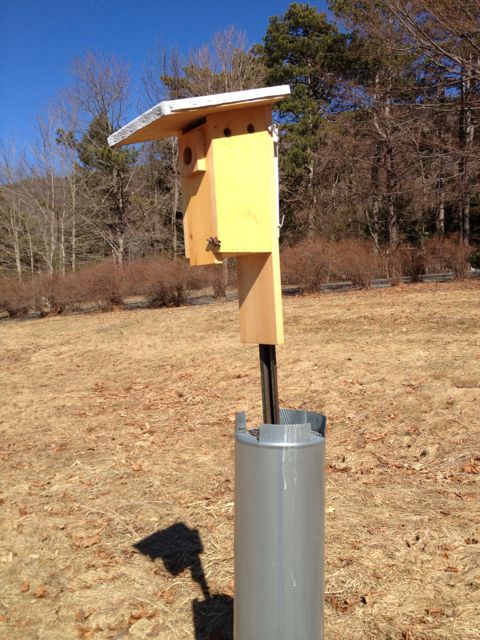 Well ventilated
1 ½ inch hole
Well drained
Clean-out opening
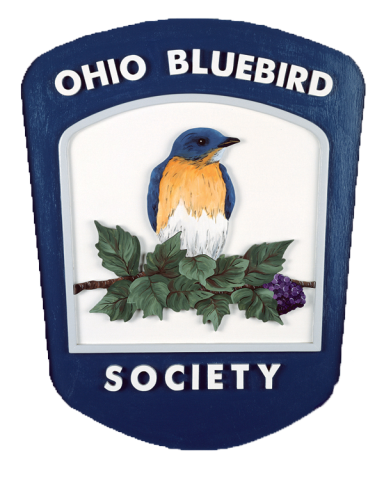 Predator guard
[Speaker Notes: Boxes should be:
Well drained
Well ventilated
1.5 inch hole
Pred guard
Placed in open lawn]
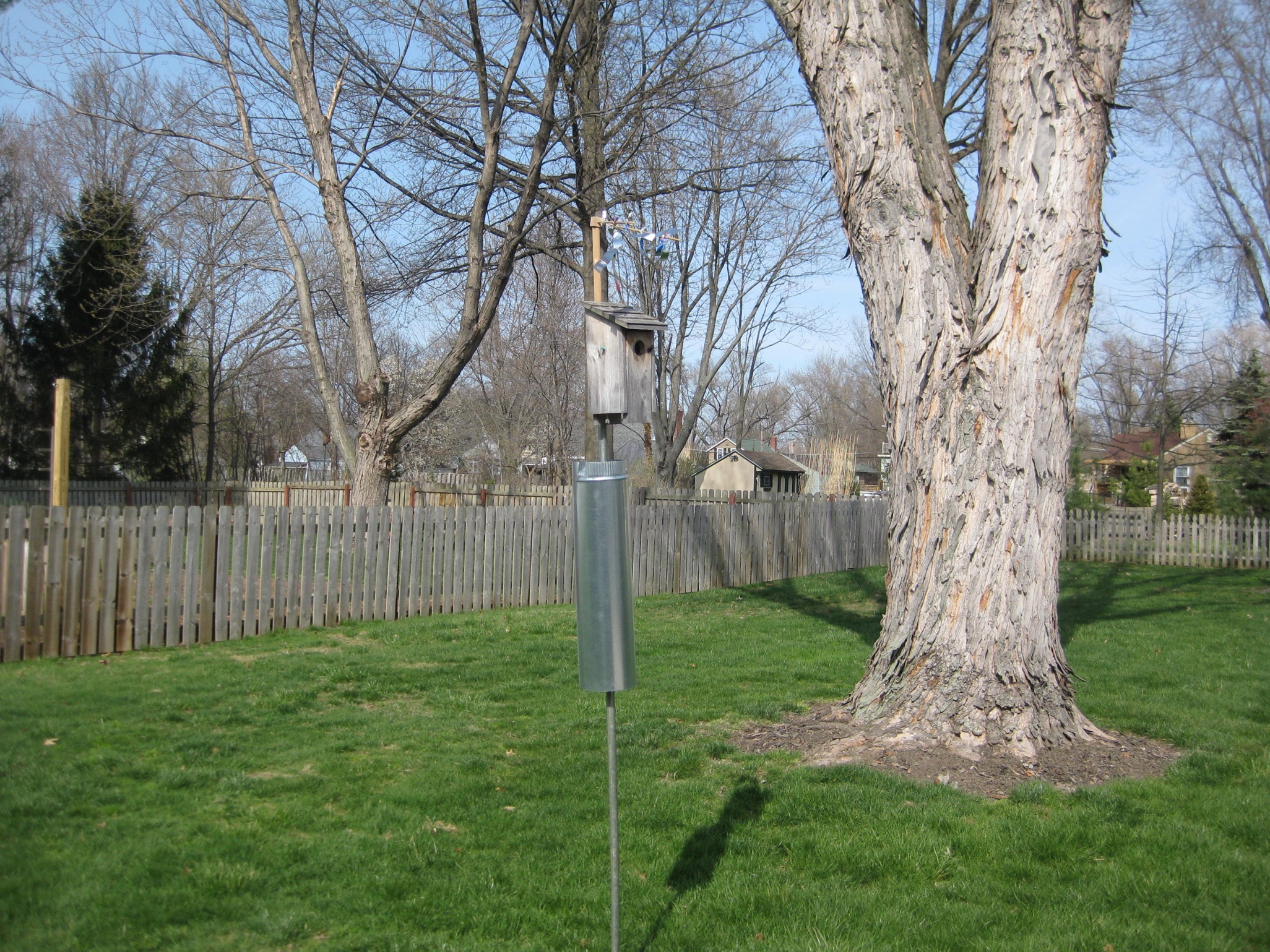 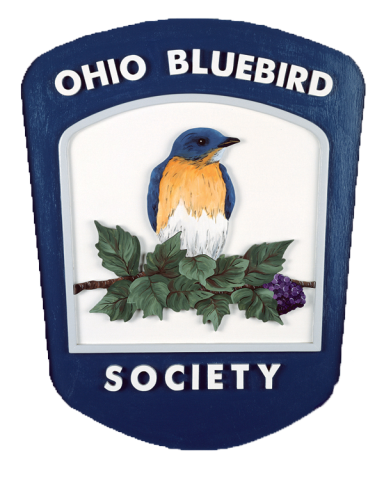 [Speaker Notes: Boxes should be placed in open lawns or areas of short grass.]
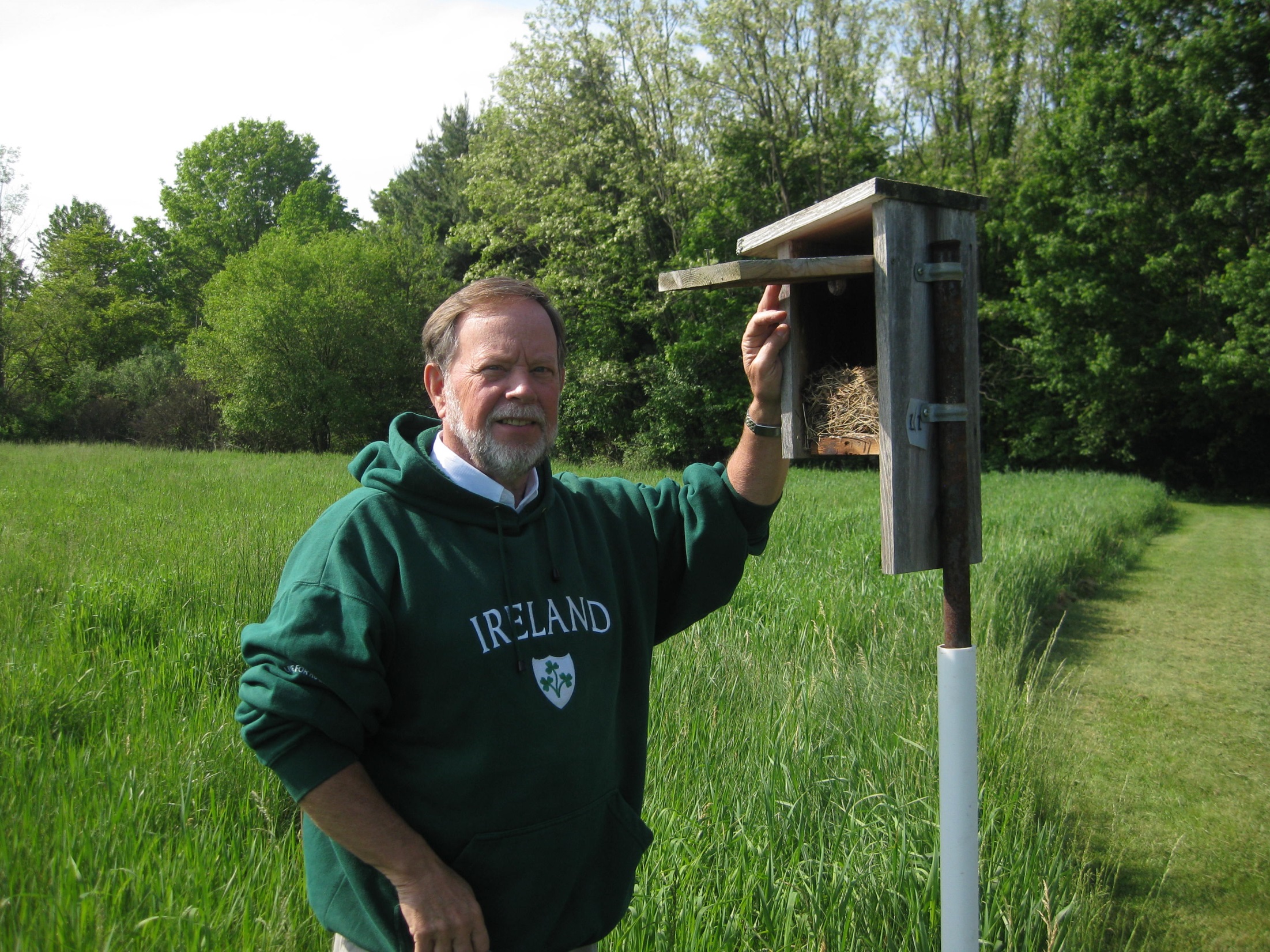 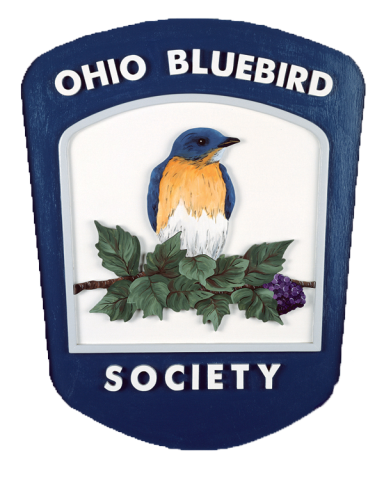 [Speaker Notes: It is important to monitor you boxes. Here’s what you can expect to see once your bluebird s nest:]
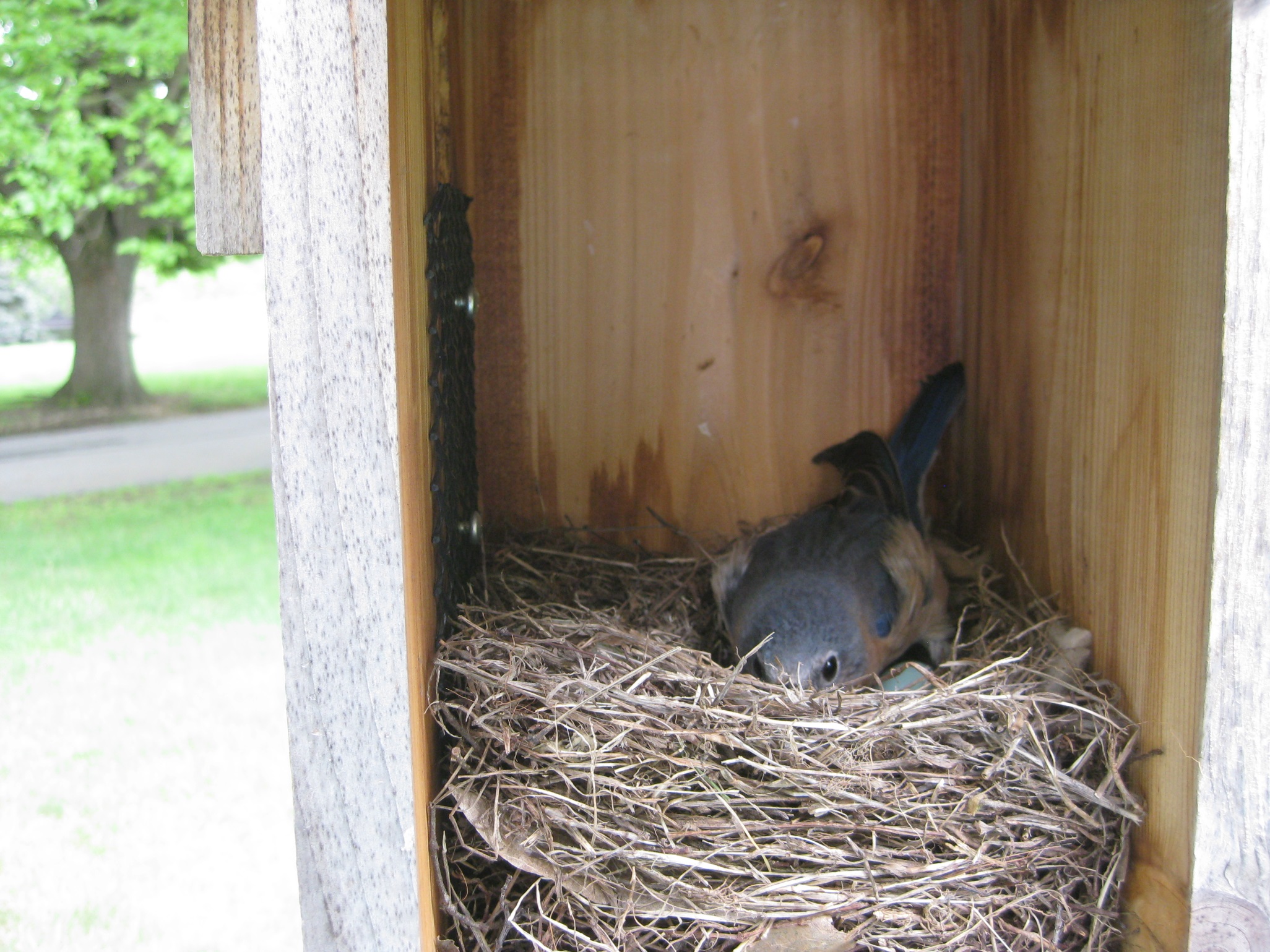 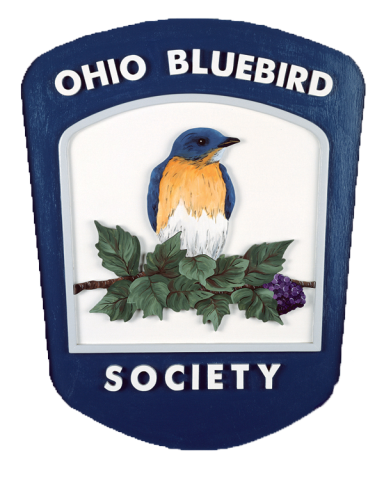 [Speaker Notes: Incubation lasts 12-14 days]
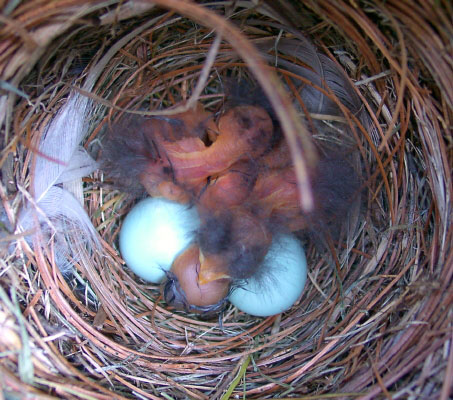 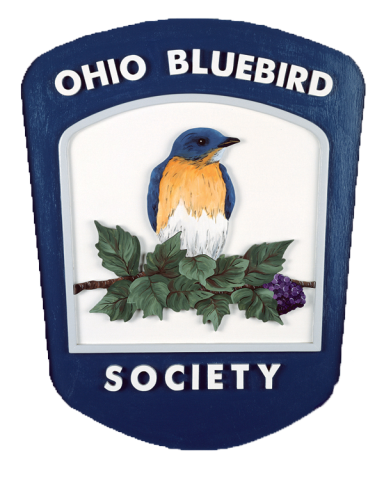 [Speaker Notes: Eggs hatch]
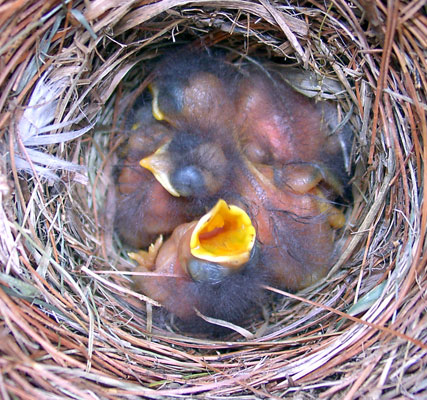 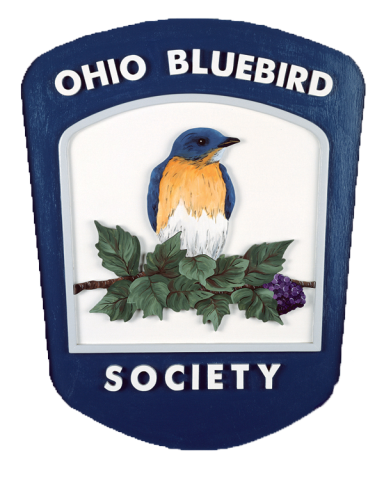 [Speaker Notes: Once babies hatch, parents will feed them  twice each hour]
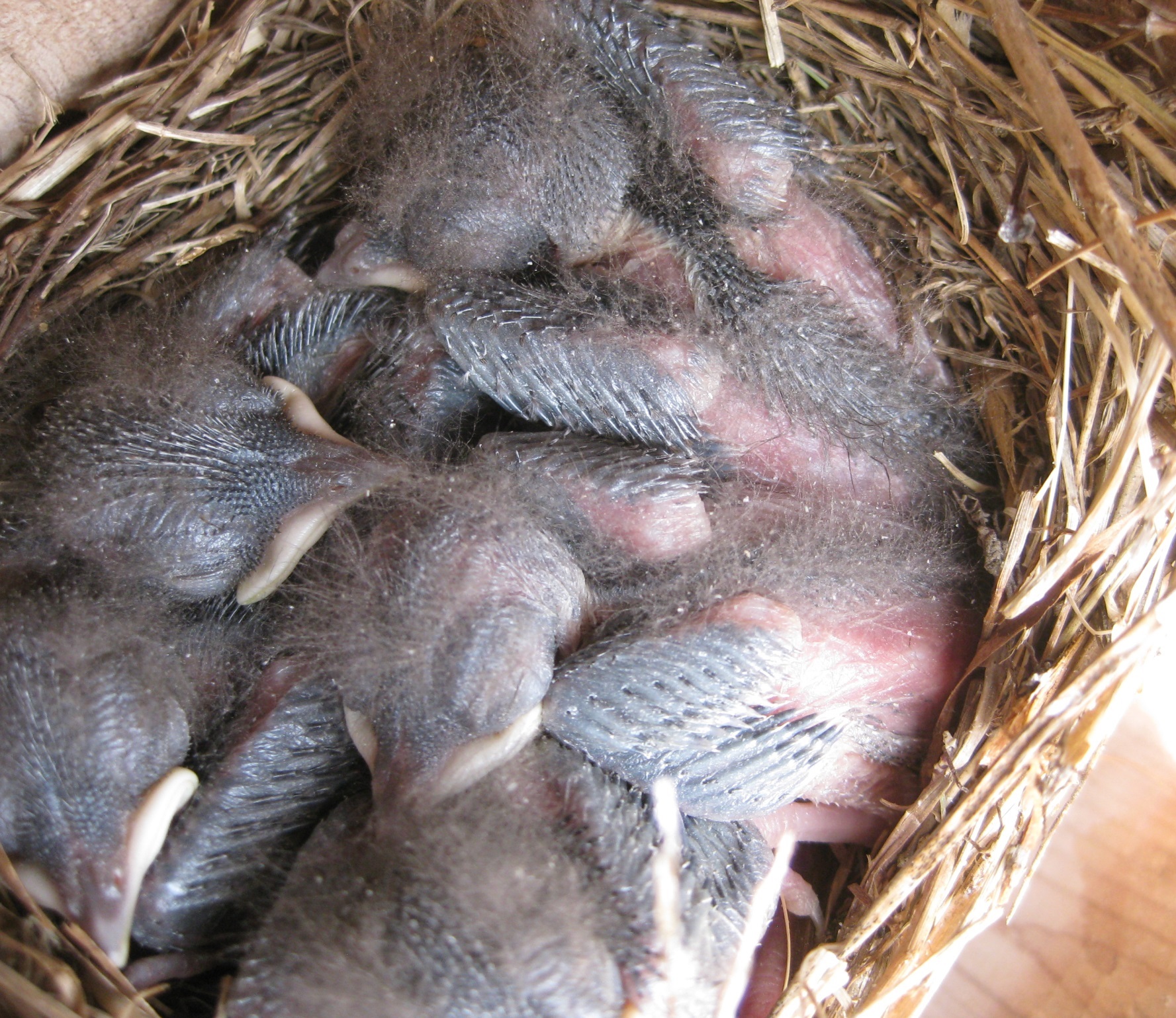 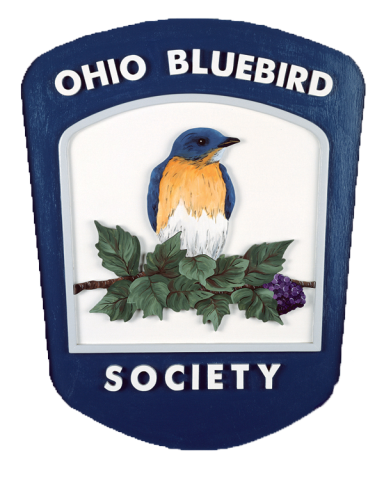 [Speaker Notes: Feathers appear by the end of the first week]
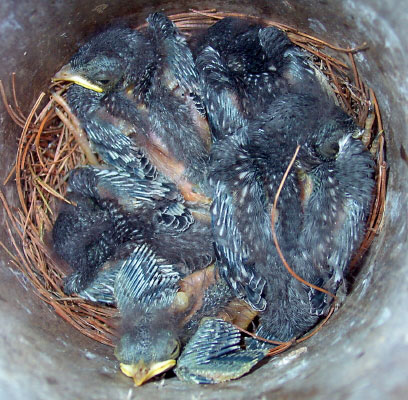 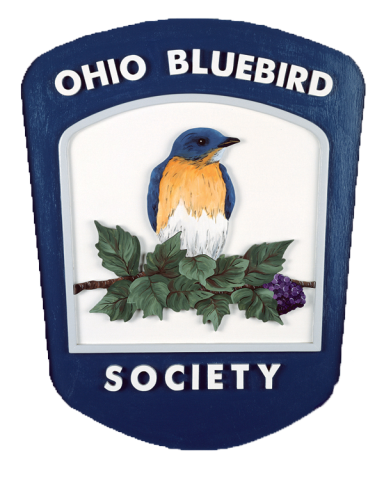 [Speaker Notes: A few days later, the young open their eyes for the first time]
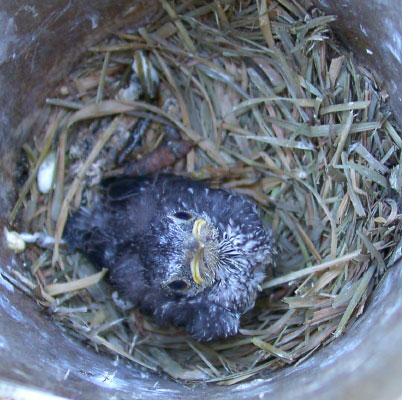 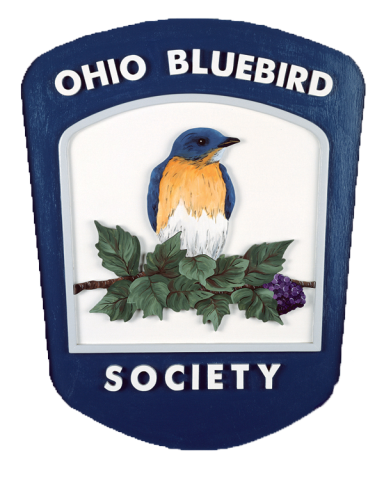 [Speaker Notes: After 18-20 young will leave the nest. Parents will continue to care for them for several weeks and they learn to catch insects on their own]
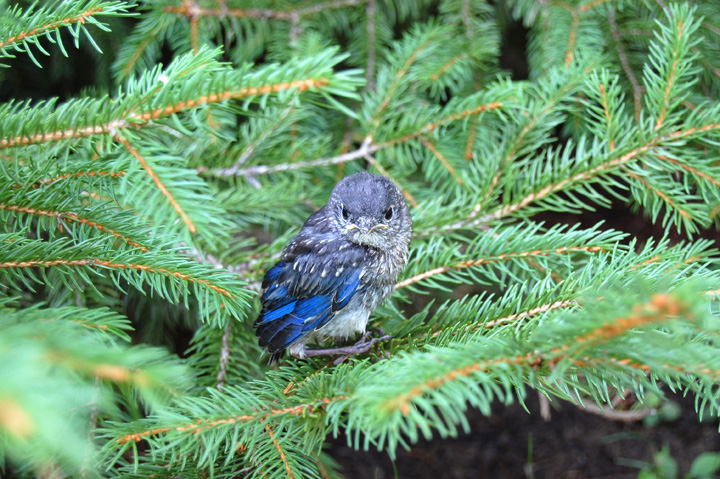 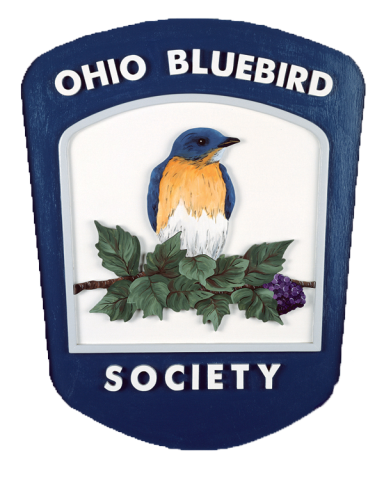 Vicki Mountz
[Speaker Notes: Parents will continue to care for them for several weeks and they learn to catch insects on their own]
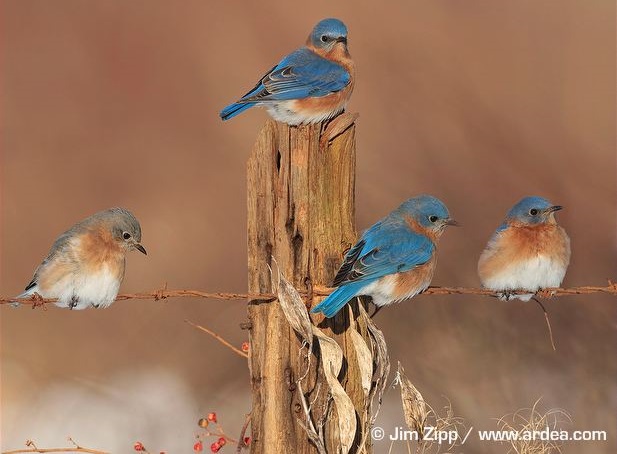 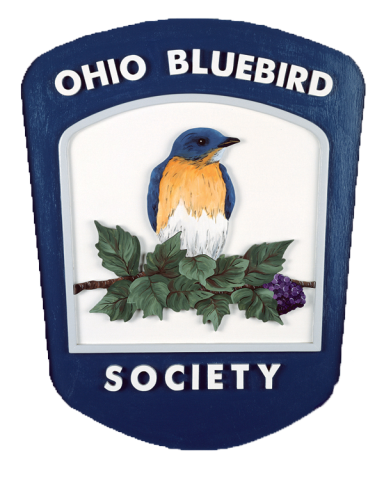 ohiobluebirdsociety.org
[Speaker Notes: If you would like to learn more about these wonderful birds, visit the Ohio Bluebird Society’s website.]